Year 3, Unit 4
Manipulating the additive relationship and securing mental calculation
Year 3, Unit 4
These materials heavily reflect the prioritisation approach of the ready-to-progress criteria in the DfE Primary Mathematics Guidance 2020 and on the PPTs that exemplify them on the NCETM website. They also include other relevant National Curriculum content. Related sections of the NCETM Primary Mastery Professional Development Materials provide small-step teaching guidance.
Ready-to-progress criteria addressed by this unit
Teaching of this unit supports the following criteria from the ‘DfE Mathematics Guidance: key stages 1 & 2’ (the 335-page document available as a download)
3AS-3 Page 113
Prior learning 
There are no specific ready-to-progress criteria supporting the prior learning for this unit.
Curriculum Prioritisation for Primary Maths
Contents
The links below take you to the starting slide of each learning outcome.
Click the arrow button to return to this Contents slide.
Curriculum Prioritisation for Primary Maths
Contents
The links below take you to the starting slide of each learning outcome.
Click the arrow button to return to this Contents slide.
Curriculum Prioritisation for Primary Maths
Contents
The links below take you to the starting slide of each learning outcome.
Click the arrow button to return to this Contents slide.
Curriculum Prioritisation for Primary Maths
Year 3, Unit 4, Learning Outcome 1
The following slides have been collated to support the teaching of this learning outcome.
Curriculum Prioritisation for Primary Maths
Year 3, Unit 4, Learning Outcome 1
Additional teacher guidance for this outcome should be read first and can be found in this segment of the NCETM Primary Mastery Professional Development Materials:
1.19 Securing Mental Strategies: calculation up to 999
The spine materials are divided into ‘teaching points’ and ‘steps in learning’.
Curriculum Prioritisation for Primary Maths
1.19 Securing mental strategies – step 1:1
87    +    56
=    130    +    13
=    143
80
7
50
6
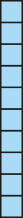 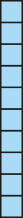 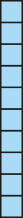 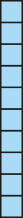 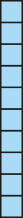 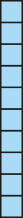 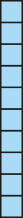 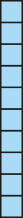 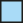 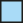 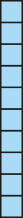 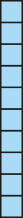 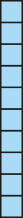 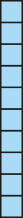 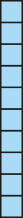 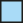 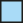 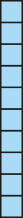 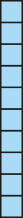 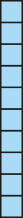 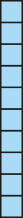 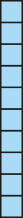 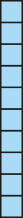 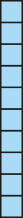 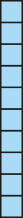 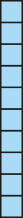 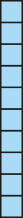 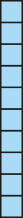 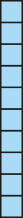 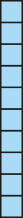 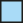 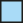 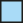 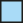 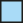 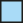 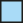 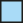 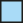 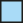 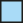 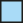 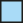 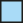 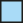 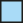 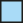 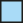 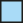 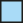 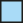 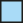 130
13
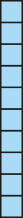 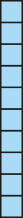 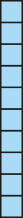 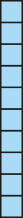 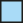 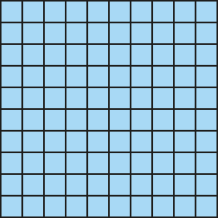 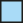 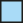 1.19 Securing mental strategies – step 1:3
111
?
67
44
1.19 Securing mental strategies – step 1:3
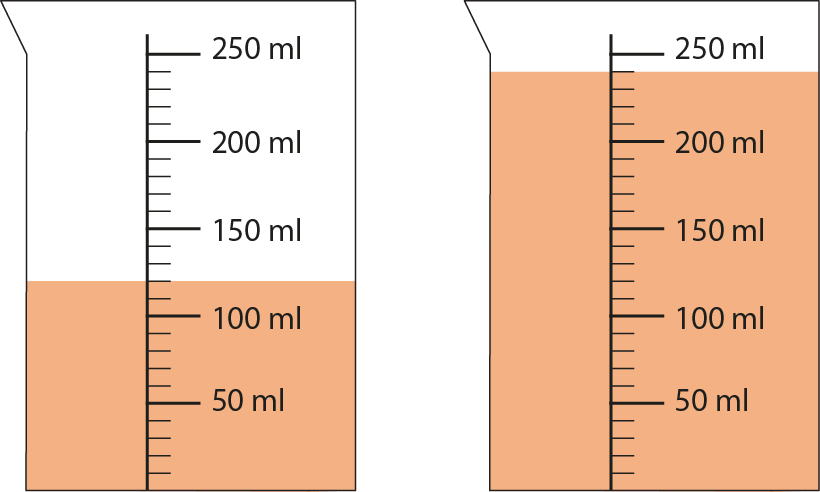 =    360 ml
120 ml
+
240 ml
Year 3, Unit 4, Learning Outcome 2
The following slides have been collated to support the teaching of this learning outcome.
Curriculum Prioritisation for Primary Maths
Year 3, Unit 4, Learning Outcome 2
Additional teacher guidance for this outcome should be read first and can be found in this segment of the NCETM Primary Mastery Professional Development Materials:
1.19 Securing Mental Strategies: calculation up to 999
The spine materials are divided into ‘teaching points’ and ‘steps in learning’.
Curriculum Prioritisation for Primary Maths
1.19 Securing mental strategies – step 2:1
35  +  49
=  30  +  40  +  5  +  9
=  70  + 14
=  84
Method A
1.19 Securing mental strategies – step 2:1
35  +  49
=  84
+ 50
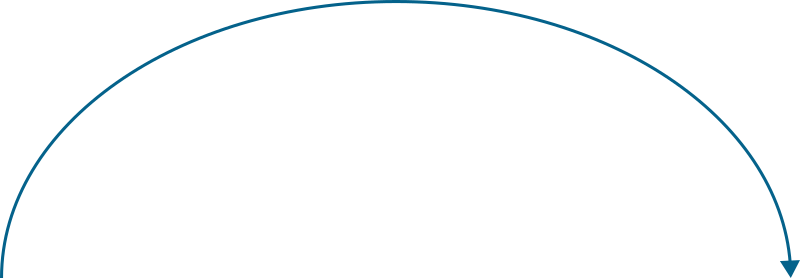 − 1
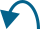 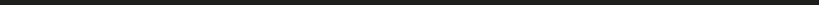 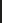 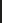 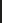 35
84
85
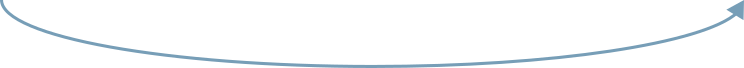 + 49
Method B
1.19 Securing mental strategies – step 2:1
35  +  49
=  34  +  50
=  84
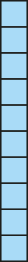 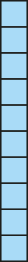 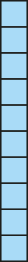 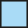 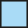 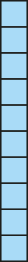 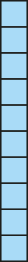 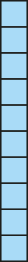 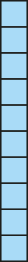 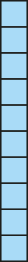 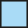 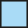 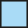 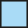 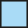 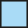 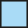 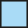 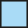 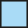 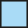 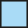 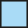 Method C
1.19 Securing mental strategies – step 2:1
35    +    49
=    34    +    50
=    84
34
1
Method C
1.19 Securing mental strategies – step 2:1
Method A
Method B
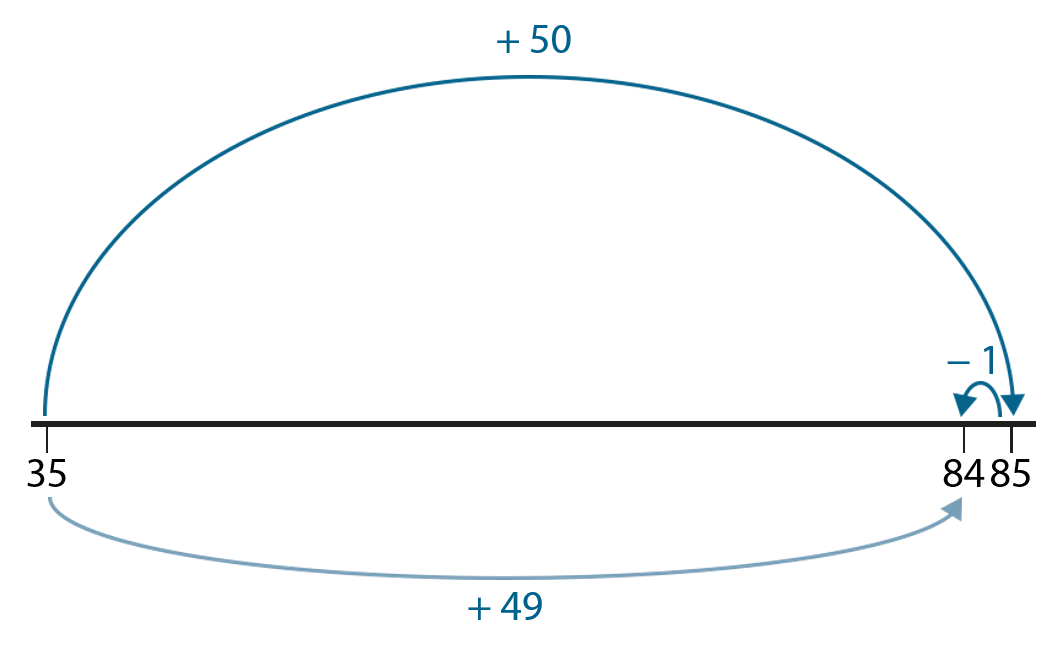 35  +  49
=  30  +  40  +  5  +  9
=  70  + 14
=  84
Method C
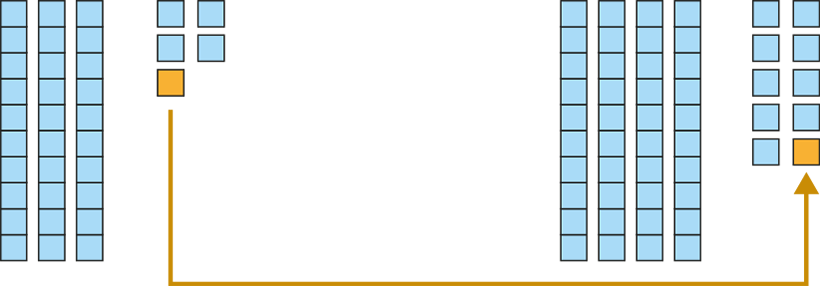 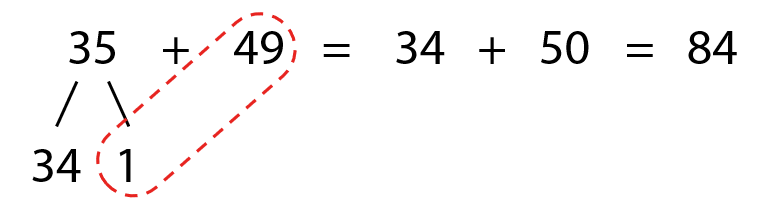 1.19 Securing mental strategies – step 2:2
52  +  29
=  81
+ 30
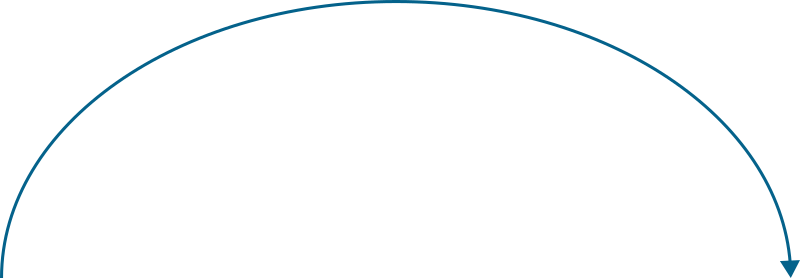 − 1
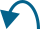 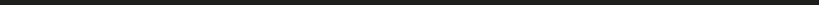 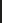 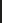 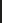 52
81
82
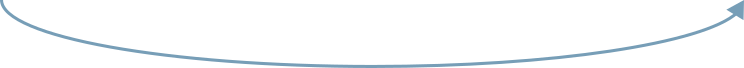 + 29
1.19 Securing mental strategies – step 2:4
520  +  290
=  810
+ 300
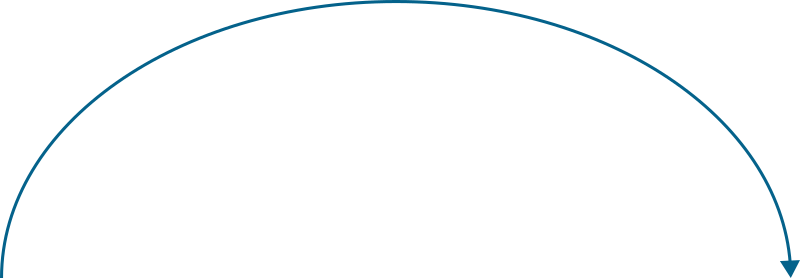 − 10
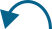 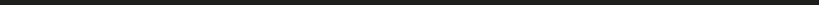 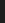 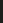 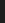 520
810
820
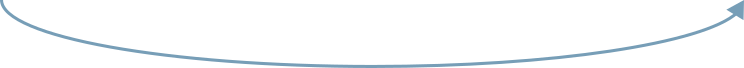 + 290
1.19 Securing mental strategies – step 2:4
520  +  299
=  819
+ 300
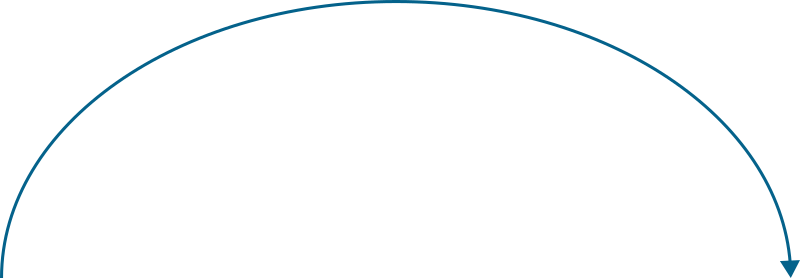 − 1
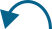 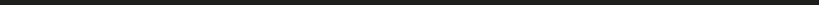 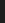 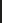 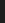 520
819
820
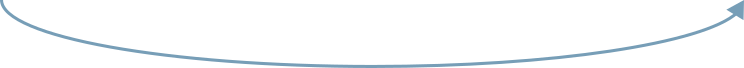 + 299
Year 3, Unit 4, Learning Outcome 3
The following slides have been collated to support the teaching of this learning outcome.
Curriculum Prioritisation for Primary Maths
Year 3, Unit 4, Learning Outcome 3
Additional teacher guidance for this outcome should be read first and can be found in this segment of the NCETM Primary Mastery Professional Development Materials:
1.19 Securing Mental Strategies: calculation up to 999
The spine materials are divided into ‘teaching points’ and ‘steps in learning’.
Curriculum Prioritisation for Primary Maths
1.19 Securing mental strategies – step 2:6
45  +  29
=  44  +  30
=  74
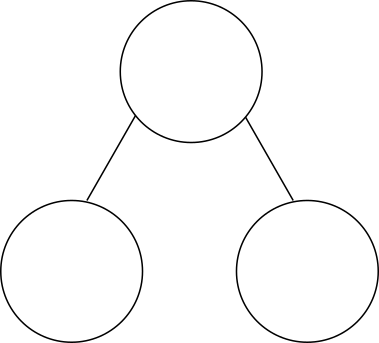 74
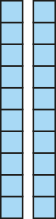 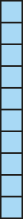 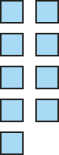 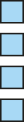 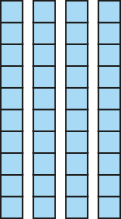 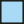 1.19 Securing mental strategies – step 2:9
27    +    18
=    25    +    20
=    45
25
2
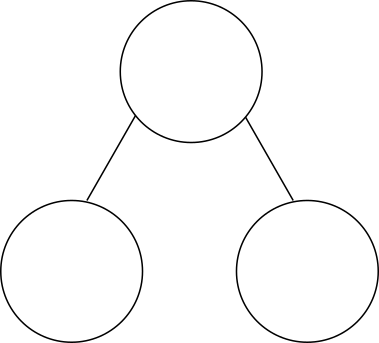 45
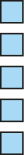 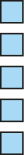 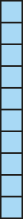 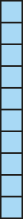 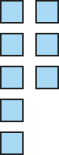 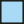 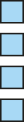 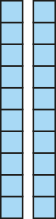 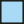 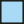 1.19 Securing mental strategies – step 2:12
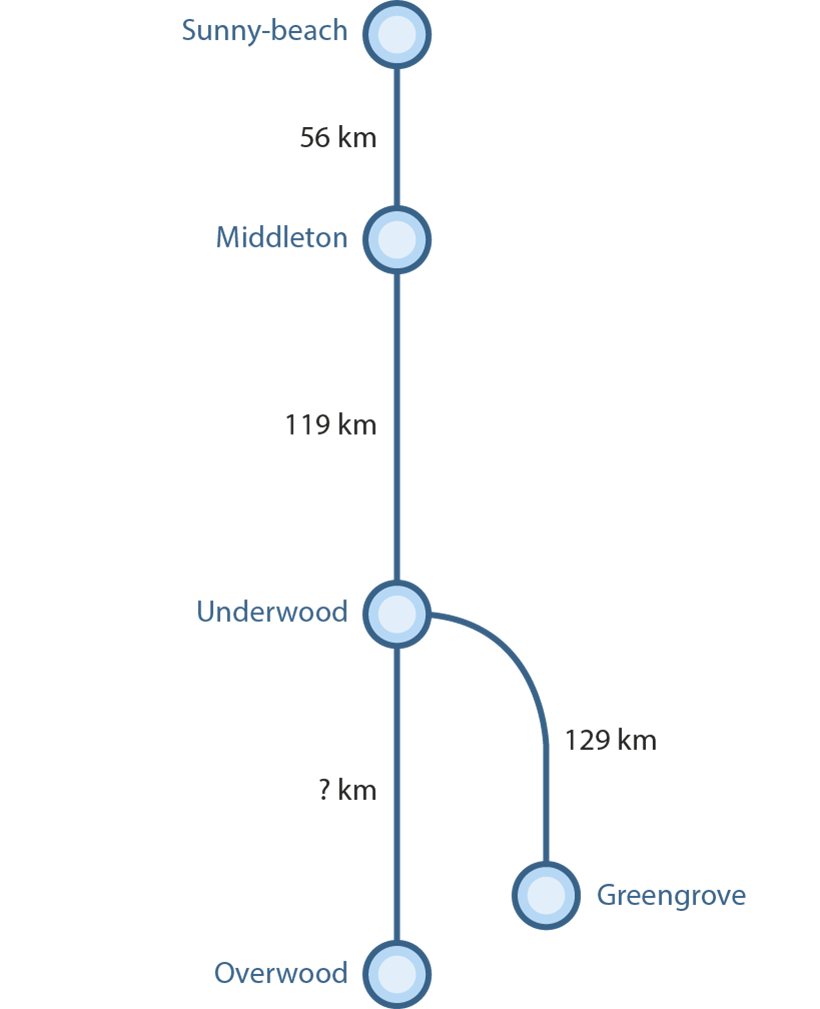 [Speaker Notes: ‘How far is it from Sunny-beach to Underwood?’
‘How far is it from Middleton to Greengrove?’
‘The journey from Underwood to Overwood is 44 km longer than from Underwood to Greengrove. How far is it from Underwood to Overwood?’]
Year 3, Unit 4, Learning Outcome 4
The following slides have been collated to support the teaching of this learning outcome.
Curriculum Prioritisation for Primary Maths
Year 3, Unit 4, Learning Outcome 4
Additional teacher guidance for this outcome should be read first and can be found in this segment of the NCETM Primary Mastery Professional Development Materials:
1.19 Securing Mental Strategies: calculation up to 999
The spine materials are divided into ‘teaching points’ and ‘steps in learning’.
Curriculum Prioritisation for Primary Maths
1.19 Securing mental strategies – step 3:1
178  −  24
=  154
− 4
− 20
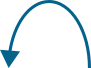 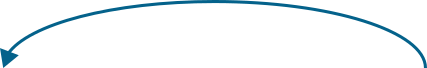 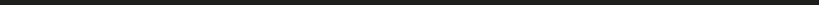 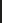 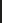 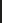 154
158
178
1.19 Securing mental strategies – step 3:1
780  −  240
=  540
− 40
− 200
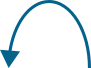 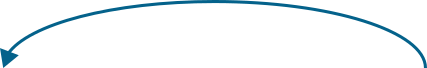 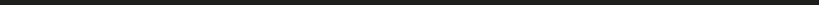 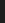 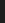 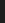 540
580
780
1.19 Securing mental strategies – step 3:2
44  −  16
=  28
− 4
− 10
− 2
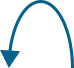 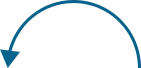 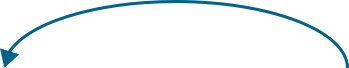 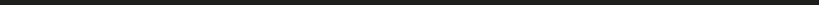 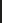 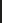 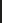 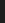 30
34
44
28
1.19 Securing mental strategies – step 3:2
544  −  16
=  528
− 4
− 10
− 2
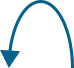 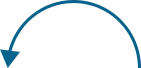 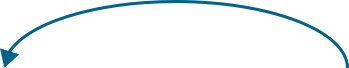 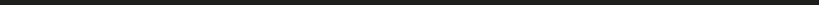 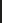 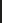 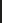 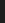 530
534
544
528
1.19 Securing mental strategies – step 3:2
440  −  160
=  280
− 40
− 100
− 20
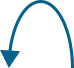 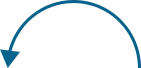 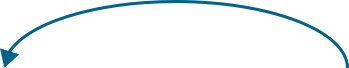 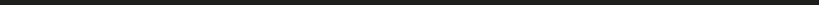 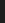 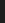 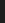 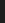 300
340
440
280
Year 3, Unit 4, Learning Outcome 5
The following slides have been collated to support the teaching of this learning outcome.
Curriculum Prioritisation for Primary Maths
Year 3, Unit 4, Learning Outcome 5
Additional teacher guidance for this outcome should be read first and can be found in this segment of the NCETM Primary Mastery Professional Development Materials:
1.19 Securing Mental Strategies: calculation up to 999
The spine materials are divided into ‘teaching points’ and ‘steps in learning’.
Curriculum Prioritisation for Primary Maths
1.19 Securing mental strategies – step 3:3
43  −  39
=  4
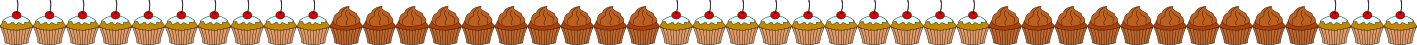 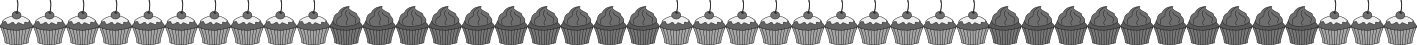 + 1
+ 3
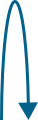 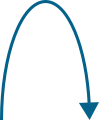 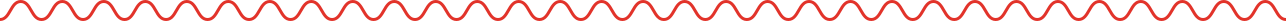 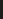 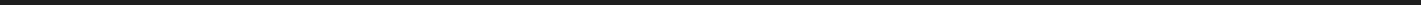 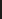 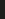 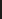 0
39
40
43
1.19 Securing mental strategies – step 3:4
43
?
39
4
1.19 Securing mental strategies – step 3:5
61  −  49
=  12
+ 1
+ 11
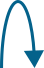 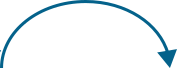 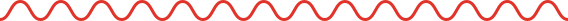 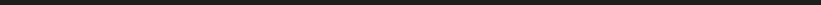 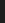 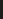 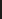 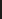 0
49
50
61
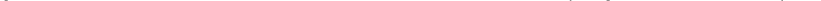 1.19 Securing mental strategies – step 3:5
61
?
49
12
1.19 Securing mental strategies – step 3:5
123  −  97
=  26
+ 3
+ 23
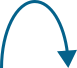 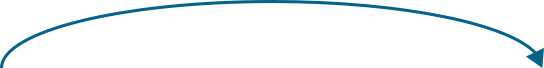 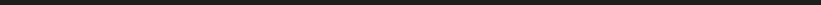 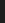 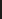 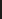 97
100
123
1.19 Securing mental strategies – step 3:5
123
?
97
26
Year 3, Unit 4, Learning Outcome 6
The following slides have been collated to support the teaching of this learning outcome.
Curriculum Prioritisation for Primary Maths
Year 3, Unit 4, Learning Outcome 6
Additional teacher guidance for this outcome should be read first and can be found in this segment of the NCETM Primary Mastery Professional Development Materials:
1.19 Securing Mental Strategies: calculation up to 999
The spine materials are divided into ‘teaching points’ and ‘steps in learning’.
Curriculum Prioritisation for Primary Maths
1.19 Securing mental strategies – step 3:6
761
749
?
1.19 Securing mental strategies – step 3:6
61  −  49
=  12
+ 1
+ 11
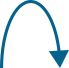 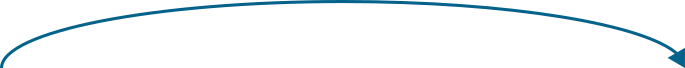 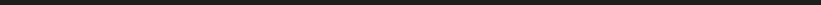 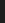 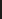 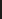 49
50
61
761  −  749
=  12
+ 1
+ 11
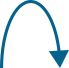 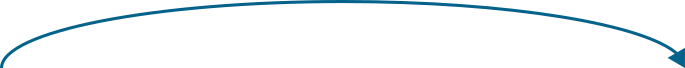 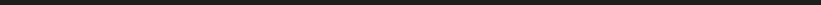 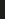 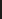 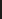 749
750
761
1.19 Securing mental strategies – step 3:6
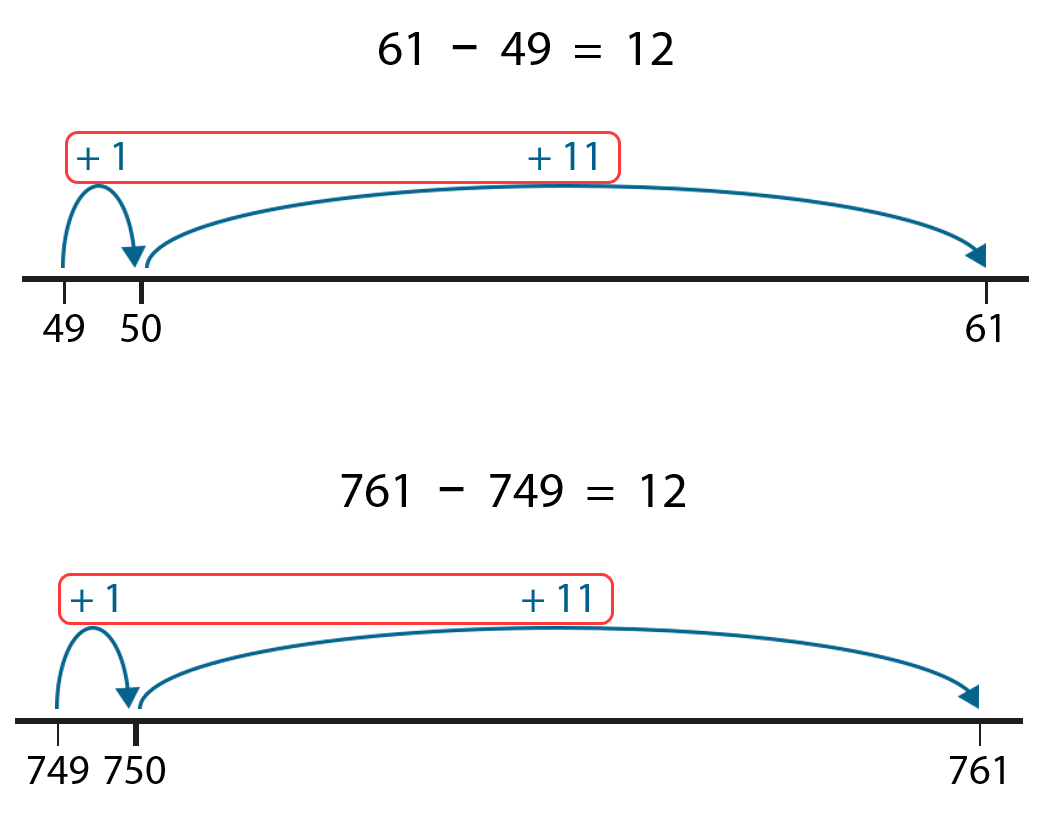 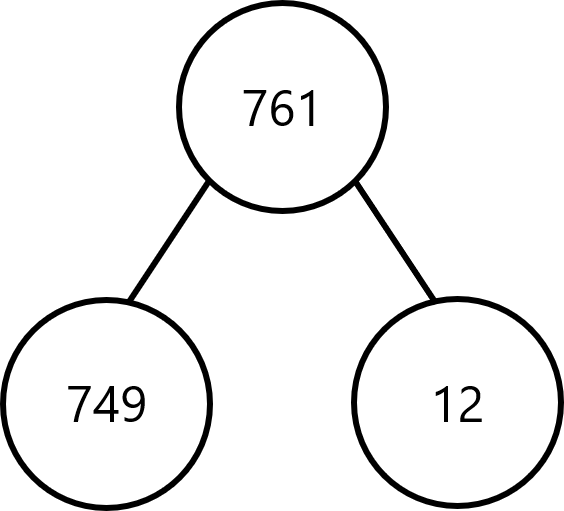 761
749
12
?
1.19 Securing mental strategies – step 3:6
523
?
497
1.19 Securing mental strategies – step 3:6
123  −  97
=  26
+ 3
+ 23
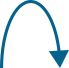 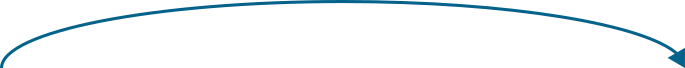 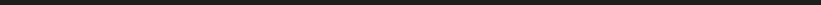 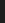 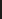 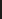 97
100
123
523  −  497
=  26
+ 3
+ 23
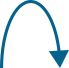 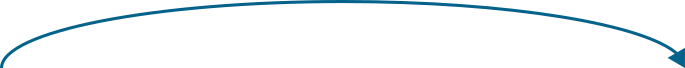 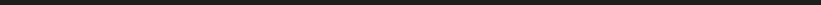 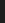 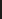 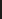 497
500
523
1.19 Securing mental strategies – step 3:6
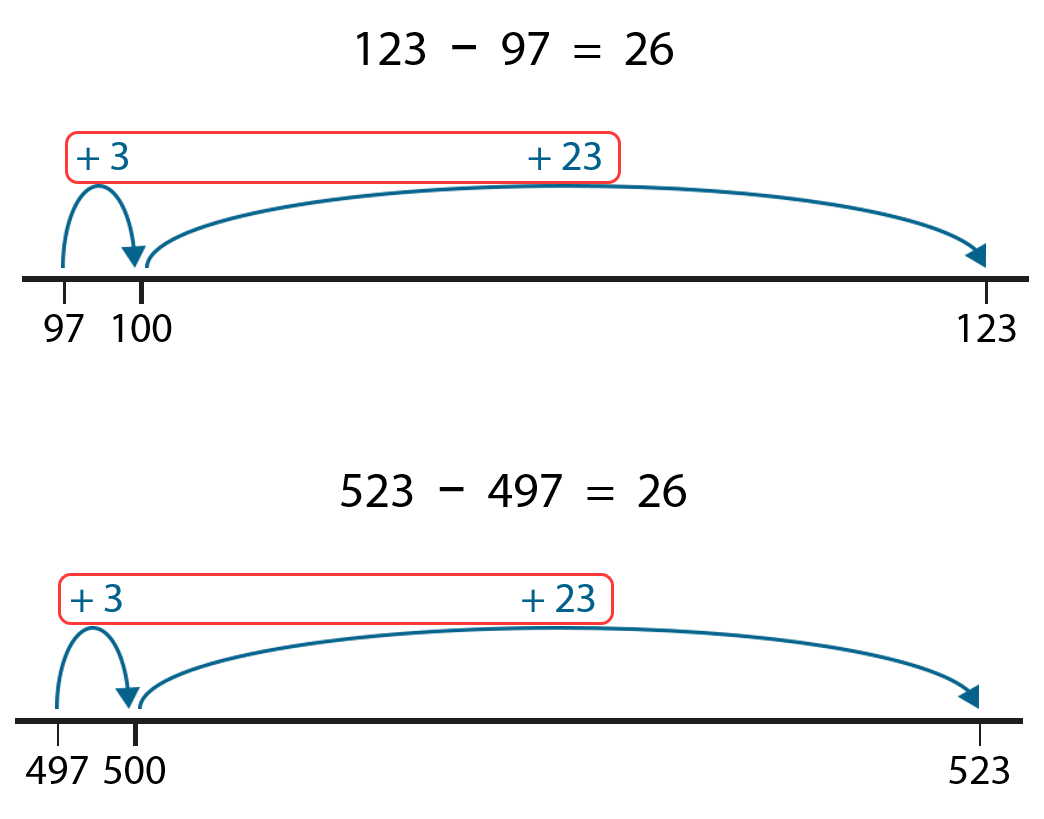 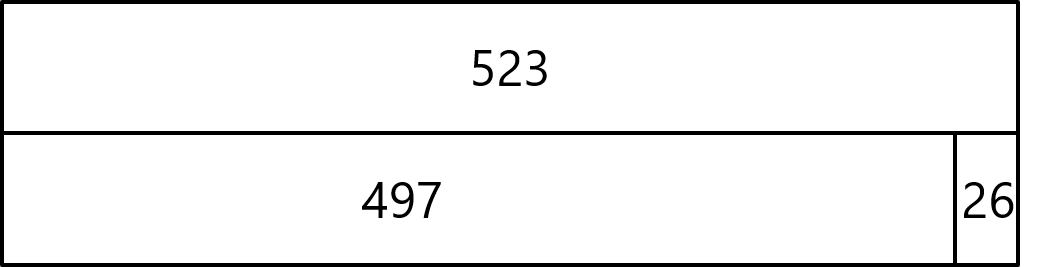 523
26
?
497
1.19 Securing mental strategies – step 3:7
610  −  590
=  20
610
590
20
?
+ 10
+ 10
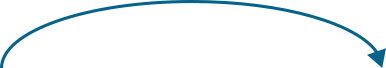 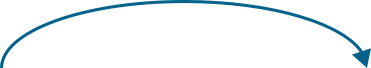 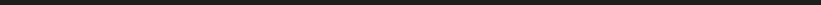 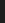 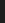 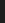 590
600
610
1.19 Securing mental strategies – step 3:7
610  −  490
=  120
610
?
490
120
+ 10
+ 100
+ 10
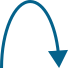 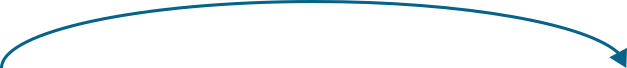 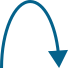 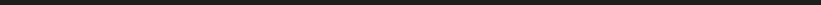 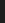 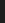 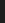 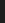 500
490
600
610
Year 3, Unit 4, Learning Outcome 7
The following slides have been collated to support the teaching of this learning outcome.
Curriculum Prioritisation for Primary Maths
Year 3, Unit 4, Learning Outcome 7
Additional teacher guidance for this outcome should be read first and can be found in this segment of the NCETM Primary Mastery Professional Development Materials:
1.19 Securing Mental Strategies: calculation up to 999
The spine materials are divided into ‘teaching points’ and ‘steps in learning’.
Curriculum Prioritisation for Primary Maths
1.19 Securing mental strategies – step 3:9
132  −  14
− 4
− 10
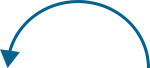 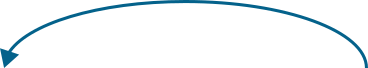 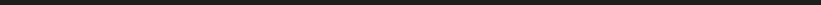 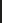 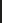 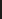 118
122
132
1.19 Securing mental strategies – step 3:9
132  −  14
=  118
− 4
− 10
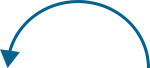 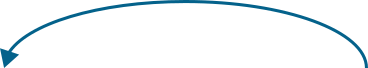 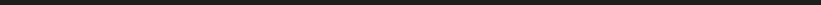 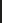 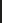 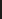 118
122
132
+ 6
+ 80
+ 32
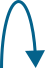 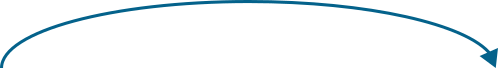 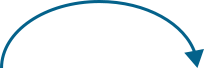 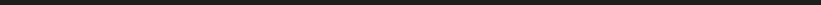 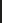 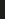 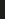 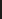 14
20
100
132
1.19 Securing mental strategies – step 3:9
132  −  125
−5
−20
− 100
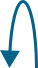 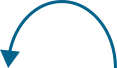 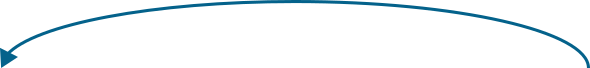 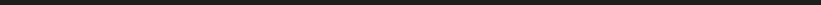 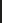 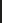 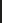 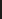 7
12
32
132
1.19 Securing mental strategies – step 3:9
132  −  125
=  7
−5
−20
− 100
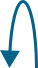 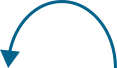 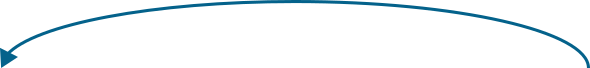 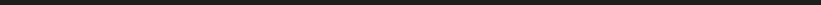 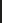 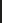 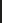 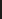 7
12
32
132
+ 5
+ 2
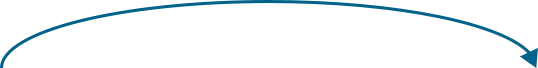 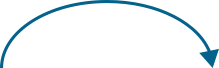 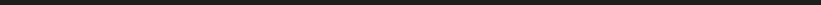 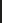 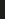 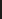 125
130
132
1.19 Securing mental strategies – step 3:10
87
57
?
33
59
24
?
28
Year 3, Unit 4, Learning Outcome 8
The following slide supports the teaching of this learning outcome
Curriculum Prioritisation for Primary Maths
Year 3, Unit 4, Learning Outcome 8
Additional teacher guidance for this outcome should be read first and can be found in this segment of the NCETM Primary Mastery Professional Development Materials:
1.19 Securing Mental Strategies: calculation up to 999
The spine materials are divided into ‘teaching points’ and ‘steps in learning’.
Curriculum Prioritisation for Primary Maths
Year 3, Unit 4, Learning Outcome 9
The following slide supports the teaching of this learning outcome
Curriculum Prioritisation for Primary Maths
Year 3, Unit 4, Learning Outcome 9
Additional teacher guidance for this outcome should be read first and can be found in this segment of the NCETM Primary Mastery Professional Development Materials:
1.19 Securing Mental Strategies: calculation up to 999
The spine materials are divided into ‘teaching points’ and ‘steps in learning’.
Curriculum Prioritisation for Primary Maths
Year 3, Unit 4, Learning Outcome 10
The following slides have been collated to support the teaching of this learning outcome.
Curriculum Prioritisation for Primary Maths
Year 3, Unit 4, Learning Outcome 10
Additional teacher guidance for this outcome should be read first and can be found in the DfE Mathematics guidance. Page references relate to the 335-page document available as a download at the bottom of this web page.
Curriculum Prioritisation for Primary Maths
3AS-3 Manipulate the additive relationship
37
Have a look at this part-part-whole diagram and bar model. Which number is the whole? Which numbers are the parts? 
Can you write 4 addition equations to match the representations?
Can you write 4 subtraction equations to match the representations?
25
12
37
25
12
25 + 12 = 37
12 + 25 = 37
37 – 12 = 25
37 – 25 = 12
37 = 25 + 12
37 = 12 + 25
25 = 37 – 12
12 = 37 – 25
3AS-3 Manipulate the additive relationship
Look at this bar model. The sum of the parts is equal to the whole. Write two addition equations to show this.
Which numbers are addends? Where are they on the bar model?
Which number is the sum? Where is it on the bar model?
Write other numbers in a bar model like this. Write addition equations to match the representation. Identify the addends and the sum.
sum
addend
addend
37
25
12
25 + 12 = 37
12 + 25 = 37
addend + addend = sum
3AS-3 Manipulate the additive relationship
This is the same bar model. The whole subtract a part equals a part. Write two subtraction equations to show this.
For each subtraction equation identify which number is the minuend, subtrahend and difference.
What do you notice about the minuend in each equation?  Where is the minuend on the bar model? Is the minuend a whole or a part?
What do you notice about the subtrahend and difference in each equation? Where are they on the bar model? Are they the whole or are they a part?
Write other numbers in a bar model like this. Write subtraction equations to match the representation.  Identify the minuend, subtrahend and difference.
minuend
subtrahend (or difference)
subtrahend (or difference)
37
25
12
37 – 25 = 12
37 – 12 = 25
minuend – subtrahend = difference
Year 3, Unit 4, Learning Outcome 11
The following slide supports the teaching of this learning outcome
Curriculum Prioritisation for Primary Maths
Year 3, Unit 4, Learning Outcome 11
Additional teacher guidance for this outcome should be read first and can be found in the DfE Mathematics guidance. Page references relate to the 335-page document available as a download at the bottom of this web page.
Curriculum Prioritisation for Primary Maths
Year 3, Unit 4, Learning Outcome 12
The following slide supports the teaching of this learning outcome
Curriculum Prioritisation for Primary Maths
Year 3, Unit 4, Learning Outcome 12
Additional teacher guidance for this outcome should be read first and can be found in the DfE Mathematics guidance. Page references relate to the 335-page document available as a download at the bottom of this web page.
Curriculum Prioritisation for Primary Maths
Year 3, Unit 4, Learning Outcome 13
The following slide supports the teaching of this learning outcome
Curriculum Prioritisation for Primary Maths
Year 3, Unit 4, Learning Outcome 13
Additional teacher guidance for this outcome should be read first and can be found in the DfE Mathematics guidance. Page references relate to the 335-page document available as a download at the bottom of this web page.
Curriculum Prioritisation for Primary Maths
Year 3, Unit 4, Learning Outcome 14
The following slide supports the teaching of this learning outcome
Curriculum Prioritisation for Primary Maths
Year 3, Unit 4, Learning Outcome 14
Additional teacher guidance for this outcome should be read first and can be found in the DfE Mathematics guidance. Page references relate to the 335-page document available as a download at the bottom of this web page.
Curriculum Prioritisation for Primary Maths